Альтернатива криминализации. Португальская модель
Даша матюшина-очерет
Евразийская ассоциация снижения вреда
О чем пойдет речь сегодня:
Основные международные тенденции
Португальская модель
Этапы внедрения
Рекомендации совета министров ЕС
8 марта 2018
Заключительные рекомендации по альтернативам наказаниям за преступления, которые совершают люди, употребляющие наркотики
Определение альтернатив: (2) …as education, (suspension of sentence with) treatment, suspension of investigation or prosecution, rehabilitation and recovery, aftercare and social reintegration 
Не только хранение наркотиков, но и кражи и другие связанные с наркотиками преступления
Кыргызстан
Штраф за хранение до 1г героина или 3г гашиша : 250 евро (18 минимальных зарплат или 4 прожиточных минимума)
Хранение без цели сбыта – 500 евро
Новый кодекс: штрафы за хранение в малых размера 650 евро, в крупных – 3250 евро
Новый кодекс: отмена судимости, внедрение института пробации, реабилитация
Реабилитация платная
Португалия: контекст реформы
Консервативная политика
Католические ценности
Недавнее становление демократии (падение режима Антонио Салазара в 1974 году)
Резкий рост потребления наркотиков в конце 70х
Население приоритезировало наркотики как важнейшую социальную проблему

Исследование 2001: в Португалии оказалось самая низкая низкая распространенность употребление в Европе, но 0.7% употребляли героин хотя бы раз в жизни (самое высокое в Европе – Англия, 1 %).
1998: создание экспертной комиссии
«Декриминализация произошла не потому, что употребление наркотиков было признано малозначительной проблемой, а потому что был достигнут консенсус, что это очень важная проблема и что криминализация наркотиков ее усугубляет»

Комиссия по национальной стратегии по наркотикам, 1998
«Для личного использования» - это сколько?
10-дневный запас

25 г марихуаны
5 г гашиша
2 г кокаина
1 героина

Только  для личного использования
Эстония

«Достаточное для интоксикации 10 человек»
Проблема диспропорционального эффекта для потребителей фентанила
Основная схема
При задержании полиция:
Записывает данные
Конфискует наркотики
Отпускает с условием, что человек посетить комиссию по переубеждению
Может доставить в полицейский участок для проверки личности, но не заводят дело
Если человек не явился на комиссию, то могут быть применены административные санкции:
Штраф
Лишение водительских прав/права на ношение оружия
Общественные работы
Запрет появляться в определенных местах
Комиссия по переубеждению
В каждой из 18 провинций
Назначаются Минздравом и Минюстом
Юрист, медицинский работник, социальный работник
+ команда социологов, психологов и соцработников
Во время комиссии:
Анализируются причины употребления, история употребления, признаки зависимости, семейная история
Обсуждается вред от наркотиков
При необходимости рассказывают о вариантах лечения
Защита данных
Центральный регистр потребителей наркотиков: регион, употребляемые наркотики, причины употребления
Используется для анализа рынка наркотиков и адаптировать программы помощи
Доступ только у IDT
Суды могу получить доступ, но на практике это не происходит
Если младше 18 лет, комиссия может не посылать информацию родителям по просьбе клиента
IDT
Институт по наркотикам и наркотической зависимости
69 проектов по всей стране
30 команд уличных социальных работников
Бюджет: 75 млн евро (2010)
Лечение зависимости (40.000 в 2010):
Опиоидная заместительная терапия (7.643 в 2009)
Социальные общежития для бездомных потребителей
TAIPAS (Лиссабон):
Консультации
ОЗТ
Детокс + 2 недеи пребывания
Психотерапия
Результаты
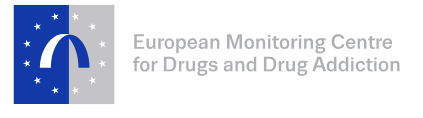 Стабилизация уровня потребления наркотиков (и снижение в некоторых категориях)
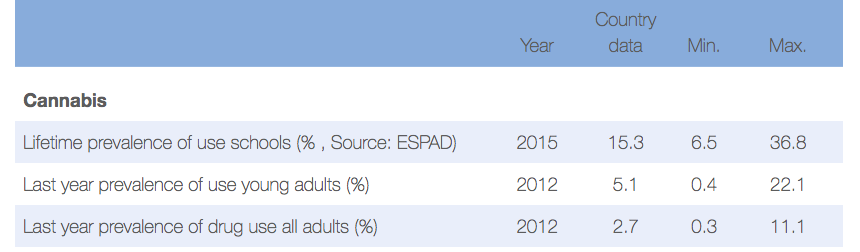 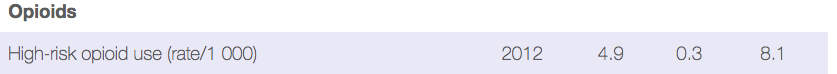 Результаты
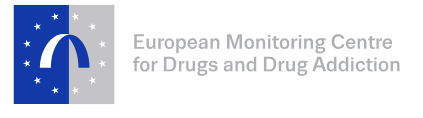 Снижение темпов роста ВИЧ
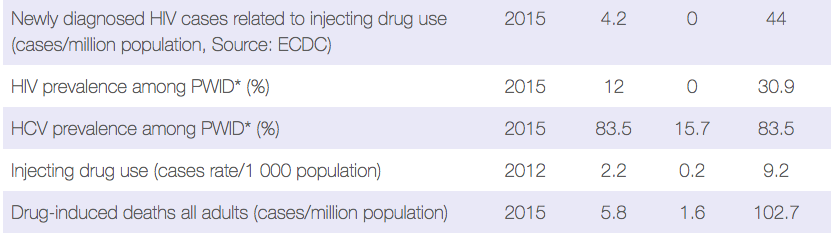 Этапы
Правовой анализ
Конкурса на внедрение пилота
Разработка процедур
Обучение
Мониторинг
Оценка
Экономический анализ
Рекомендации
Правовой анализ
Законодательство стран пост-советского пространства позволяет не применять уголовные санкции, если правонарушитель «сотрудничает»
Готовность начать лечение – это сотрудничество
На этапе пилота: проанализировать существующие возможности для « альтернатив»
После проведения пилота: предложить законодательные изменения
Конкурс на внедрение пилота
Разработка технического задания для конкурса на внедрение пилота
НКО или госучреждение?
[Эстония]
НКО – была «слабая» заявка
Институт развития здоровья
Субгрант ЛУНЭСТ
Налаживание партнерства между НКО, полицией и здравоохранением – и на уровне принятия решений, и «на земле»
Разработка процедур
Цели программы
Критерии «клиента» или «групп клиентов»
Формы учета и отчетности
Протокол ведения клиентов
Участвующие учреждения (и их ответственность)
Коммуникация и координация
Кейс-менеджмент
Преодоление барьеров  к доступу к лечению
Обучение
Общий тренинг для всех участников проекта

Тренинг по кейс-менеджменту
Клиент-центрированный подход
Разработка плана сопровождения
Супервизия
Профессиональная этика
Мониторинг
Мониторинг:
Количество клиентов
Количество оказанных услуг:
Направление в программы снижения вреда
Опиоидная заместительная терапия
Другие виды наркологического лечения
Тестирование на ВИЧ/гепатиты
Лечение ВИЧ, гепатитов, ТБ
Поиск жилья
Трудоустройство
…
Количество координационных встреч
Количество возбужденных дел среди клиентов, штрафов и т.д.
Оценка
Рецидивизм
Показатели заболеваемости и смертности
Показатели социальной интеграции
Жилье
Трудоустройство
Восстановление семейных связей
…
Затраты
Прямые (реализация программы)
Косвенные
Группа сравнения
Экономический анализ
Источники финансирования при полномасштабном ведении
Дополнительная нагрузка на бюджет
Экономия средств
Разработка рекомендаций
Кто?
Кому?

Правовые
Бюджетные
Методические